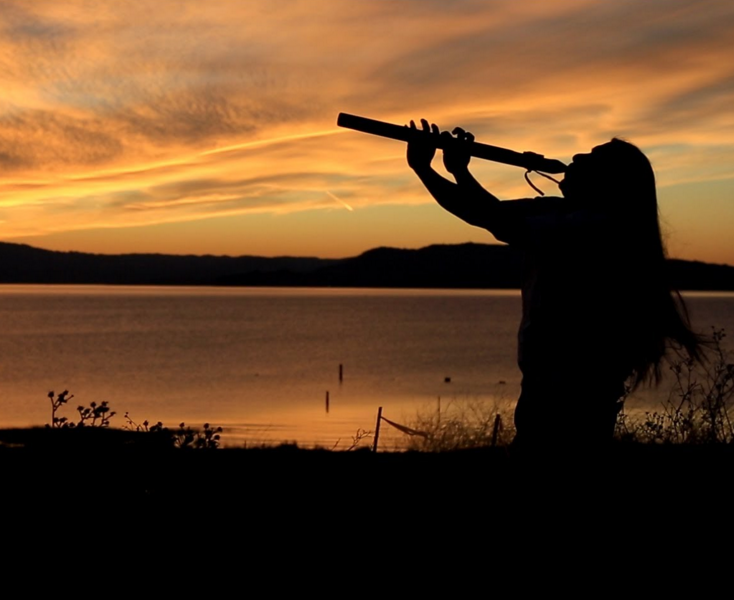 Making a Native American Flute
The "Morning" section of this piece is played on a Ken Light five-hole cedar courting flute reproduction. The "Evening" section is played on a Ken Light six-hole D# large-bore Native American-style cedar flute.
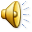 Timeline…
Week 1
Basic Anatomy of the Native American Flute (NAF)
Getting your flute to “speak”
Determining the basic acoustic parameters for your flute
Introduction to “Flutomat” and “Flutopaedia” 
Week 2
Choosing the key for your flute
Voicing your flute
Anatomy of the NAF
Bird or Fetish
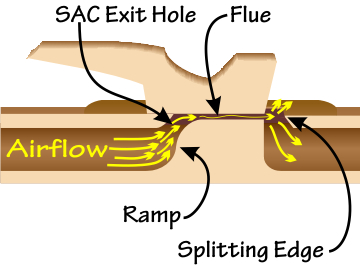 The PVC – NAF!
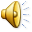 Main Tasks:
Cutting corkplug and fitting between SAC and SC
Shaping the splitting edge (or fipple)
Shaping the “ramp”
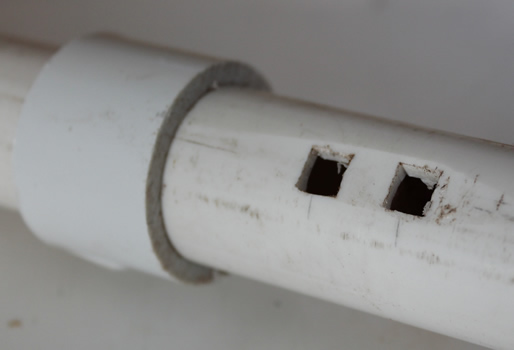 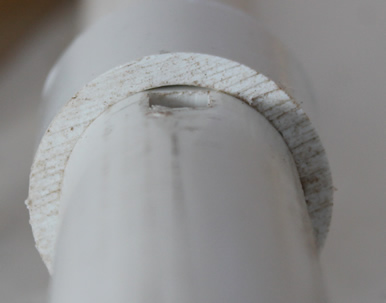 For what follows please write up a detailed “diary” of what you are doing – this will be handed in as an assignment when you are finished.
End corrections K1 & k2
When you get your flute to speak you will need to measure the frequency of the fundamental*
Use either interface/FFT or tuner to do this
Calculate the Acoustic Length
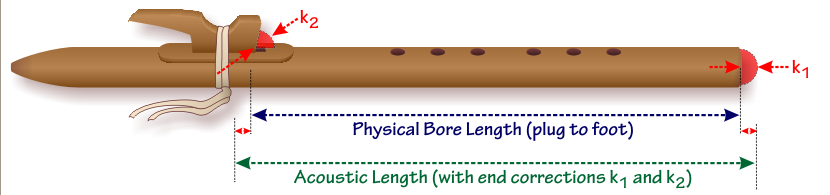 *this is not the final “fundamental” – you will need to cut the tube to establish the key of your flute.  We will do this later.
Preliminary Analysis of Your Flute
Prepare a FFT
Judge tone quality (by ear) and note if overtone is problematic (does it “jump the octave”, squeak, etc?)
Sand, shape, smooth etc until you can produce a clear, sustained fundamental note
Compare FFT before and after as well as noting differences in what you hear